Let’s practise Sam’s Sounds and Common Exception Words!
Revisit and Review
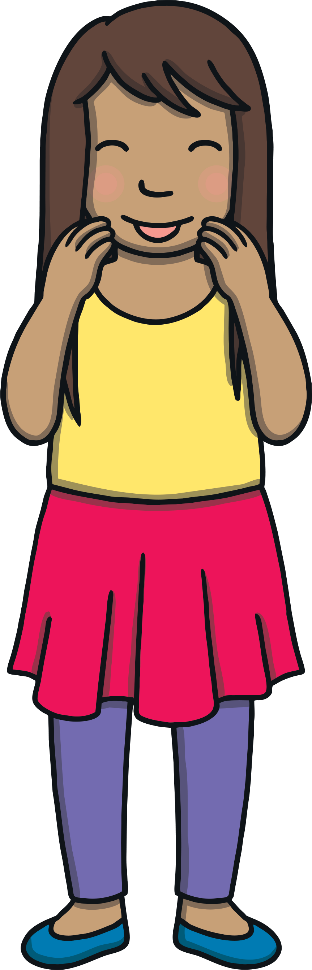 er
ure
air
ai
ng
ow
oi
oa
qu
w
y
z
x
v
j
ch
ear
th
ur
ee
oo
ar
igh
sh
ay
or
when
one
out
some
were
should
so
like
there
have
little
come
said
what
do
could
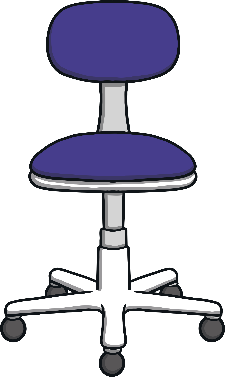 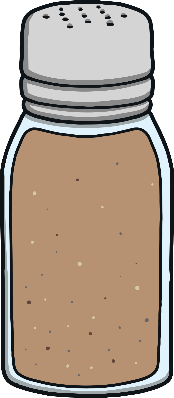 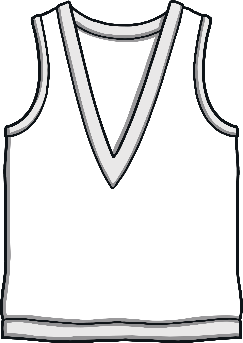 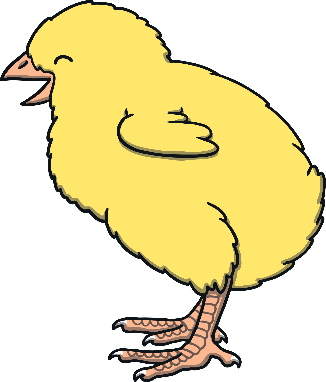 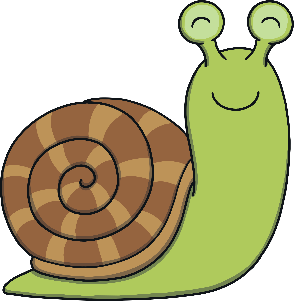 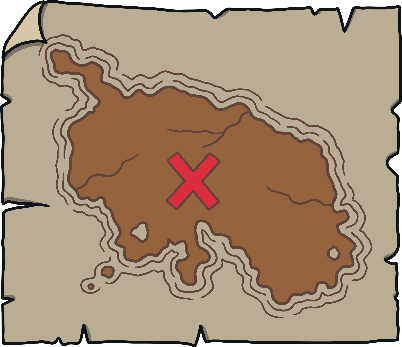 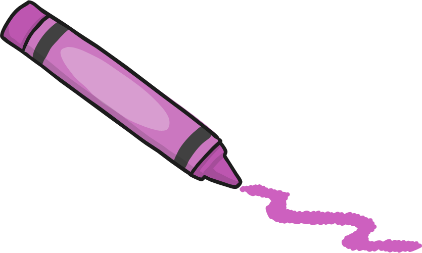 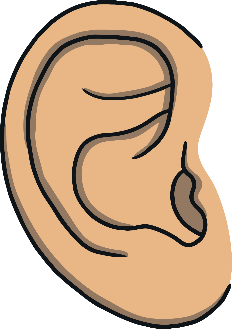 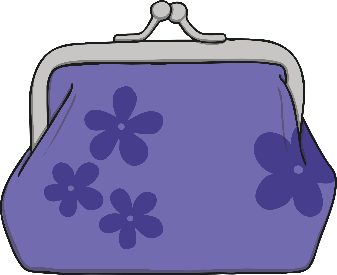 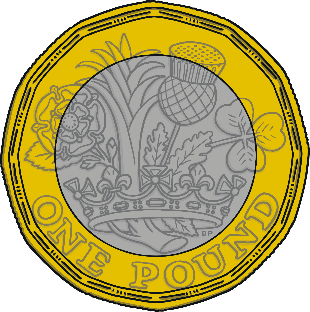 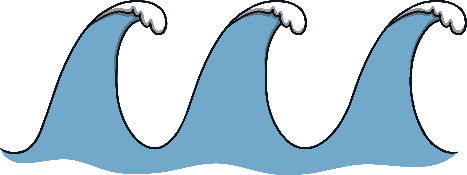 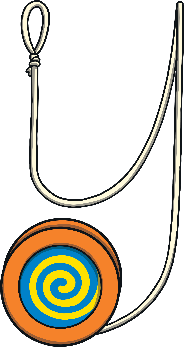 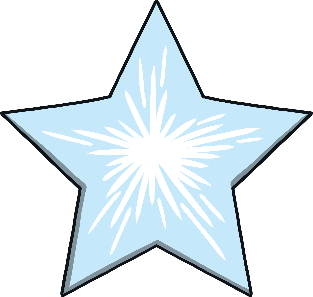 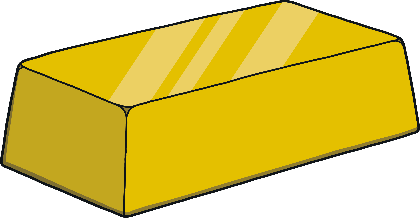 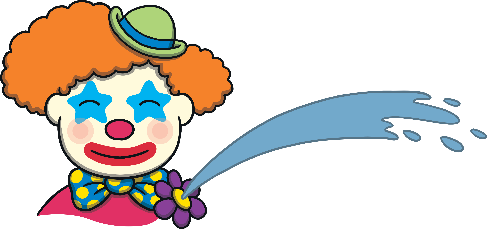 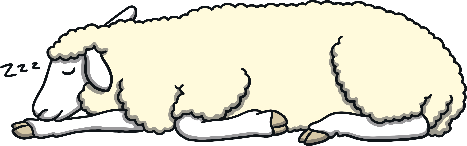 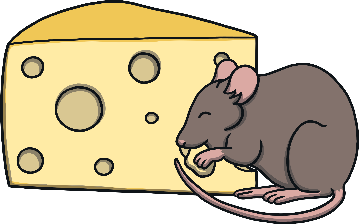 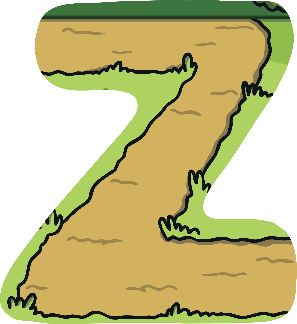 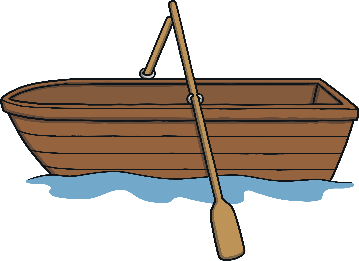 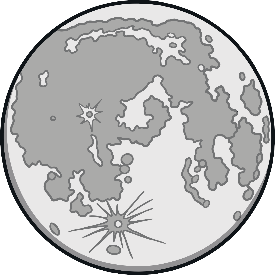 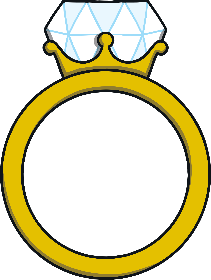 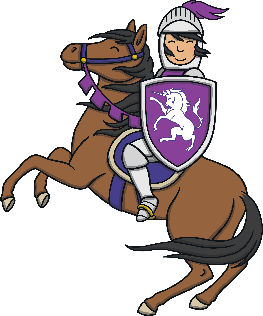 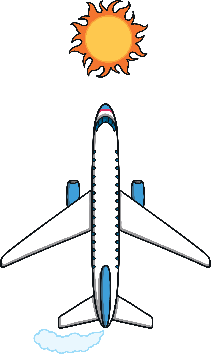 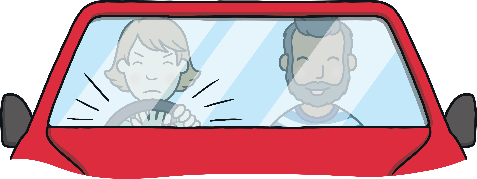 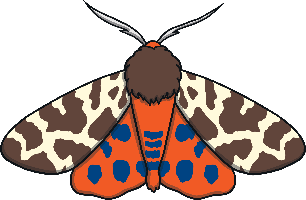 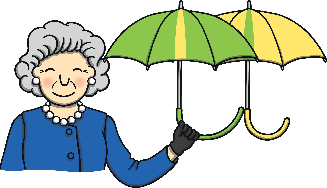 Today, we are learning to read and write words that contain ay.
Teach
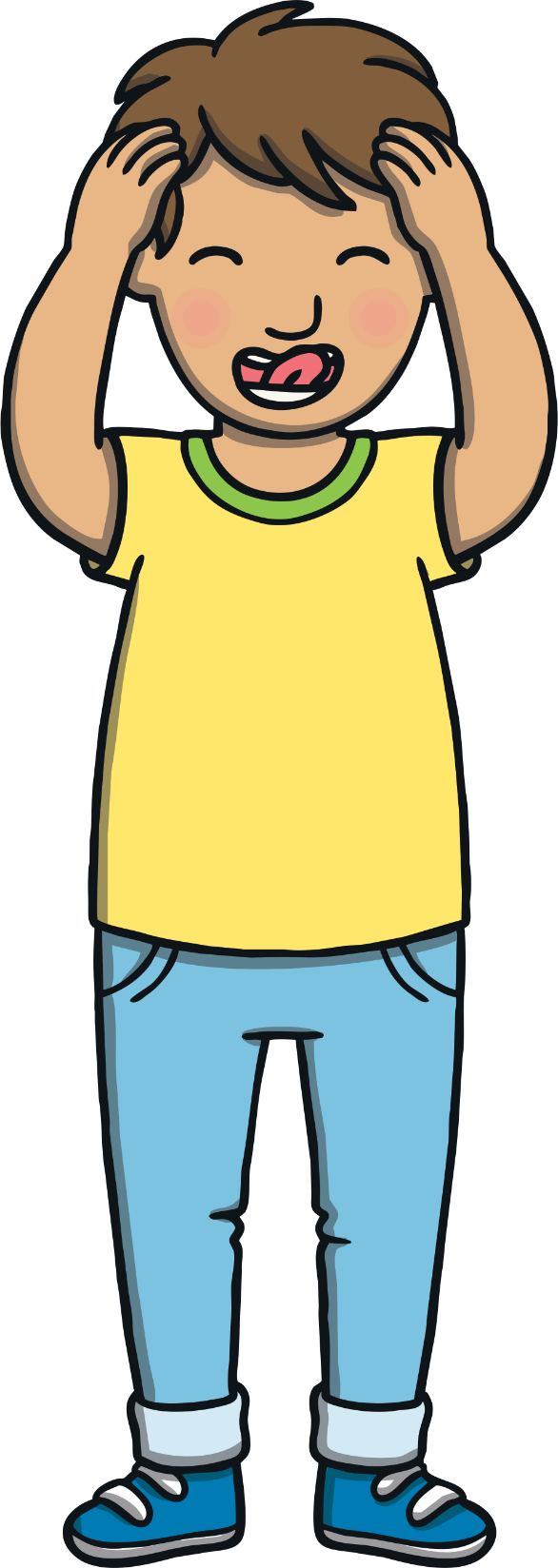 Let’s practise reading some of this week’s focus words that contain the ay sound.
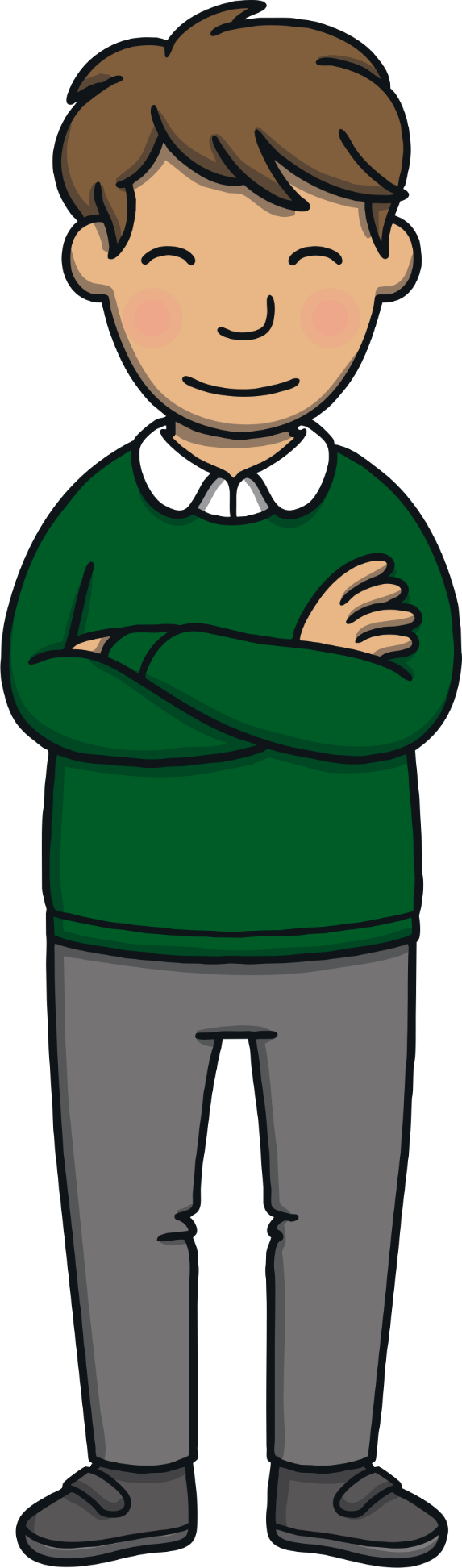 Teach
day
may
spray
tray
play
say
clay
crayon
Can you write the words on a whiteboard or piece of paper?
Teach
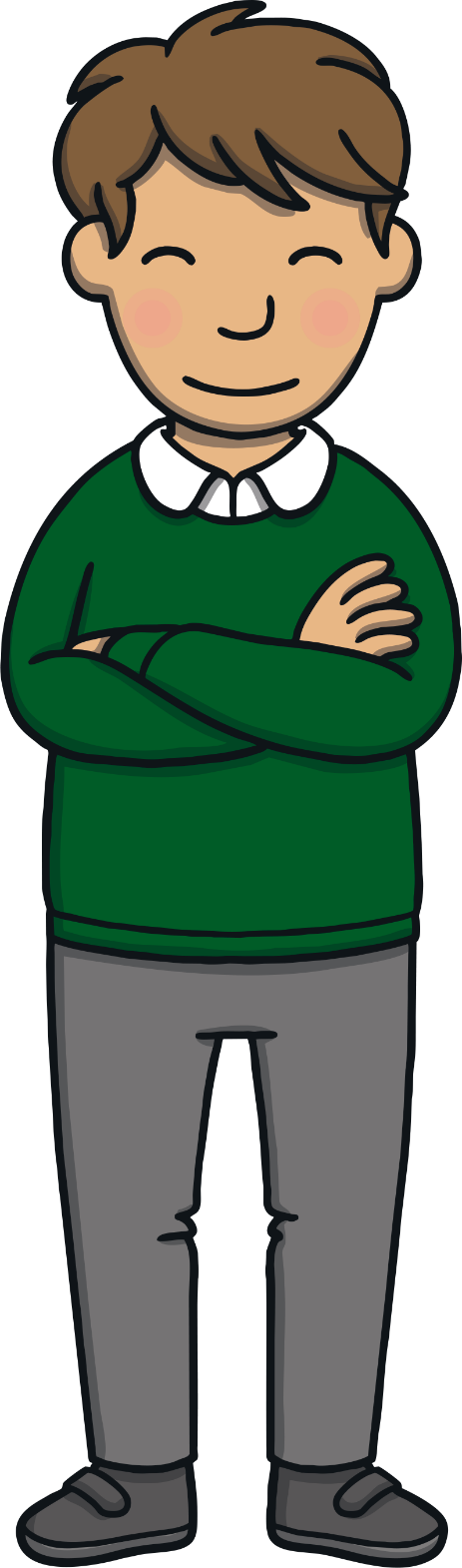 play
day
clay
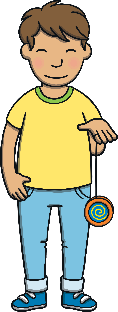 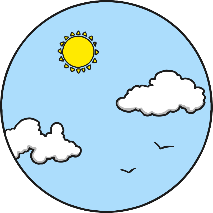 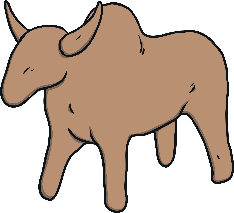 crayon
say
spray
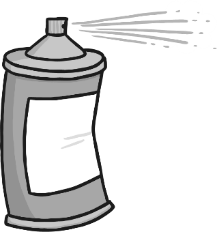 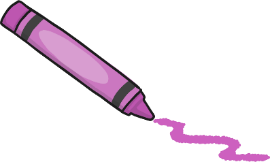 may
tray
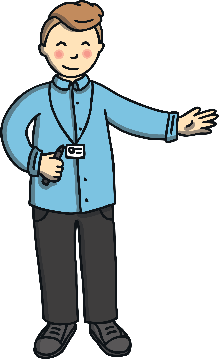 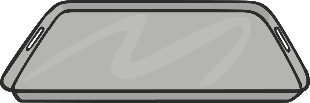 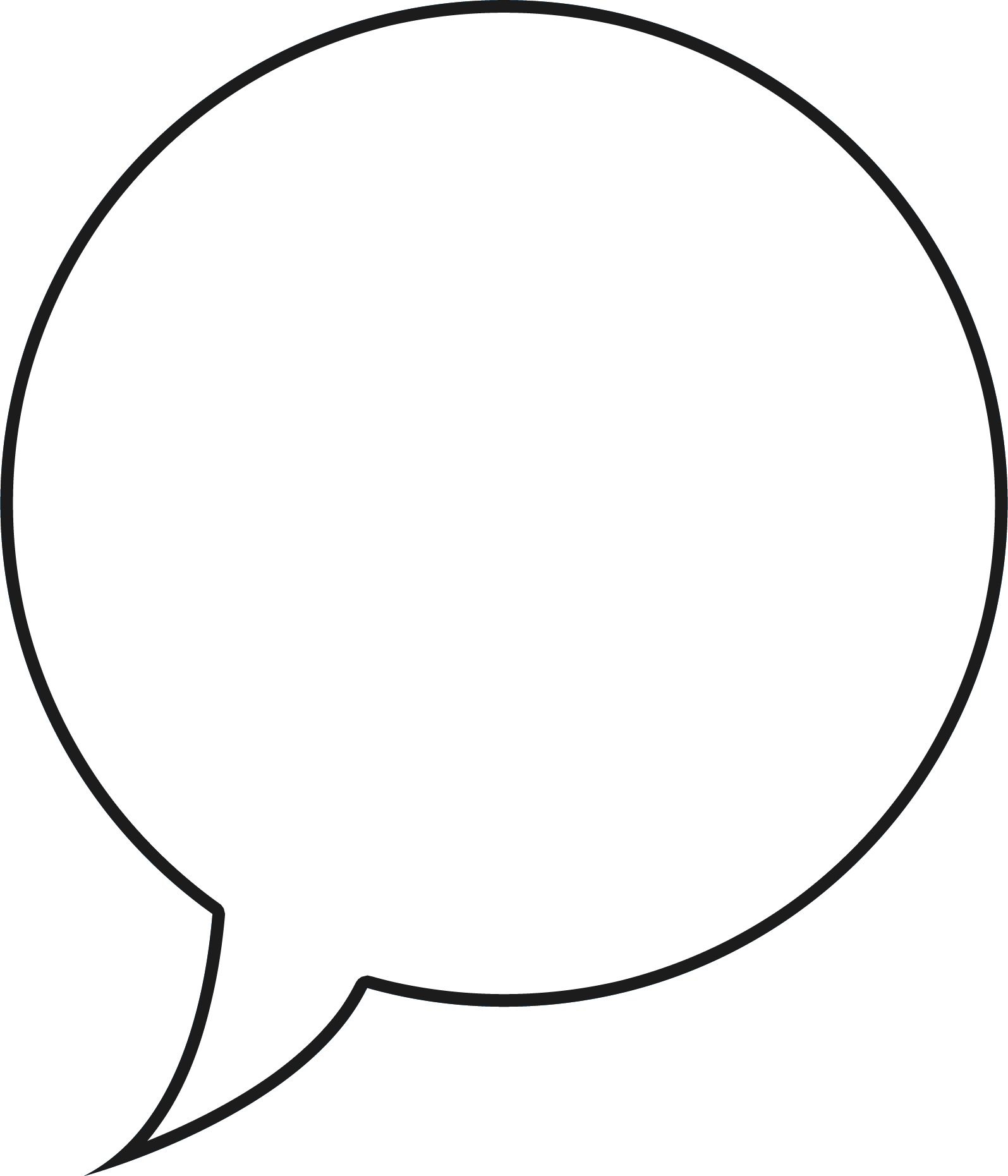 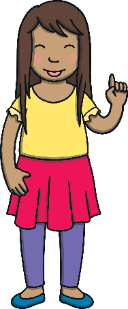 Teach
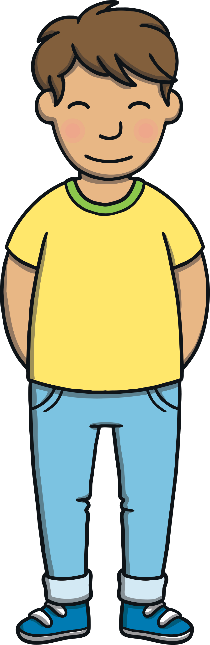 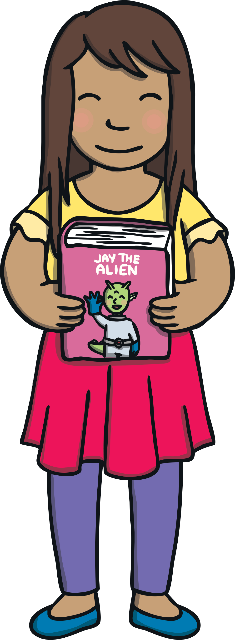 Kit and Sam had just said goodbye to Jay. Sam closed the magic book carefully. “I’m glad Jay enjoyed his adventure here,” she said.
Teach
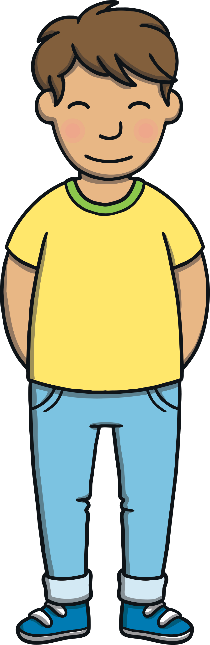 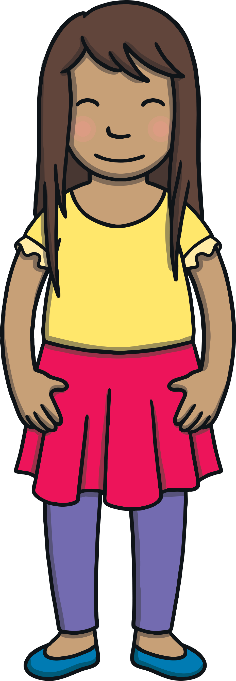 “Me too. It was so lovely to meet him in real life,” he said as he put the book about Jay back on the bookshelf.
Teach
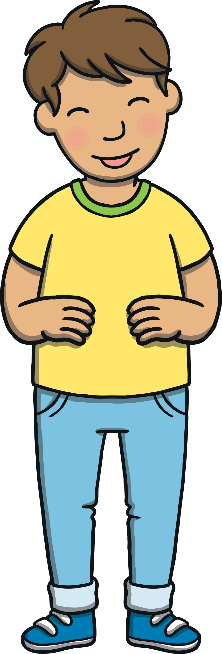 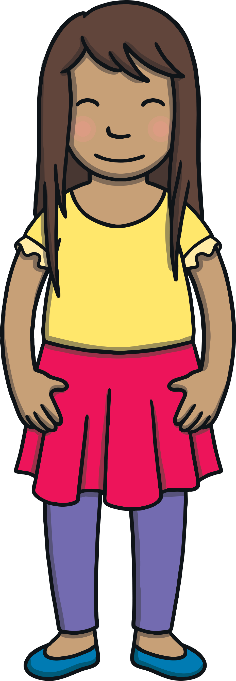 “I wonder what he is doing now that he is back home again,” wondered Sam. 
“He might be making toad in the hole for his family!” laughed Kit.
Spaceship Surprises
Jay is telling his family all about his exciting adventure to planet Earth. He has brought lots of things with him on his spaceship. Can you read the ay words to find out what the surprises are?
Practise
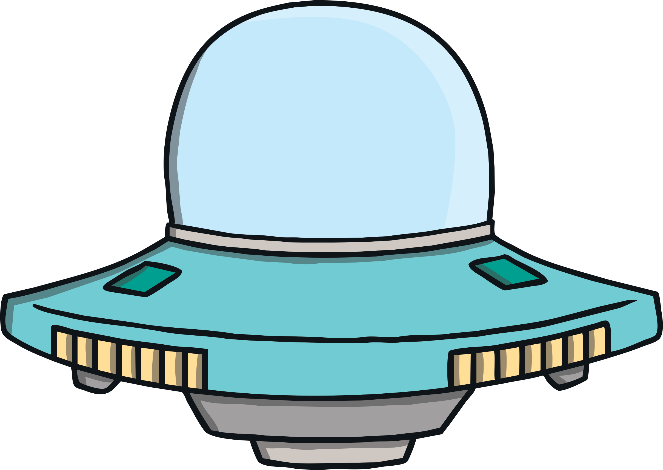 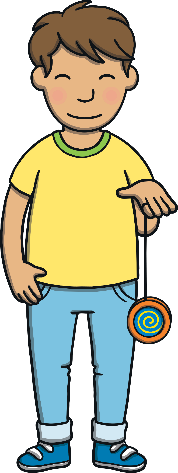 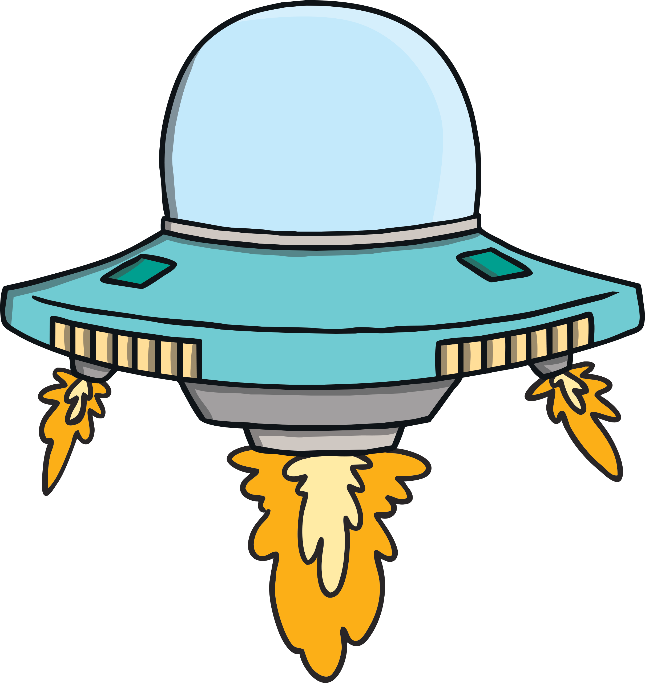 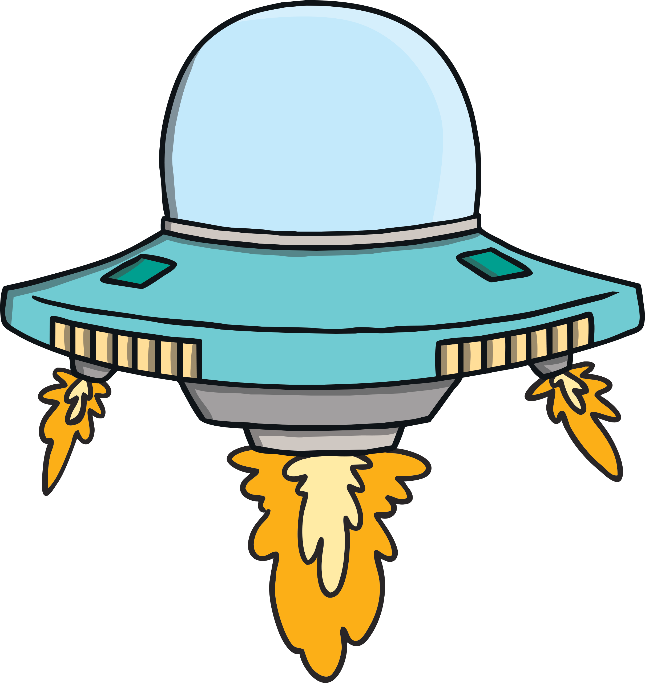 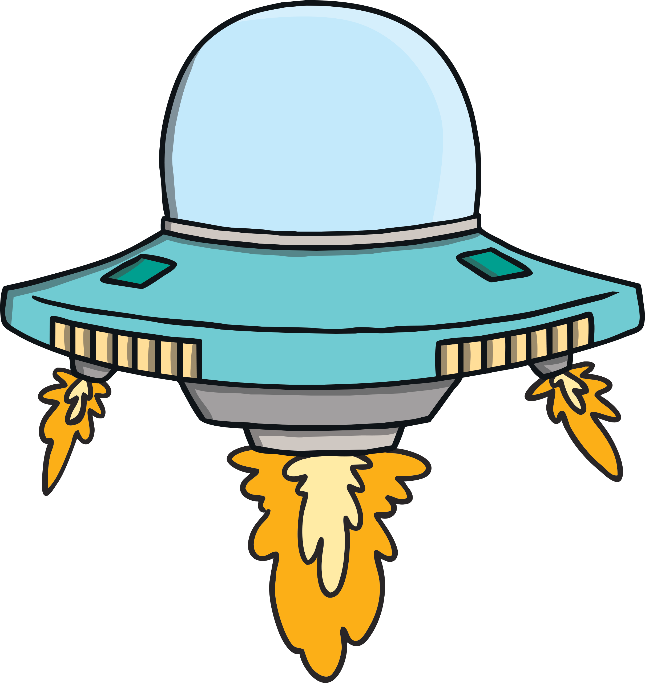 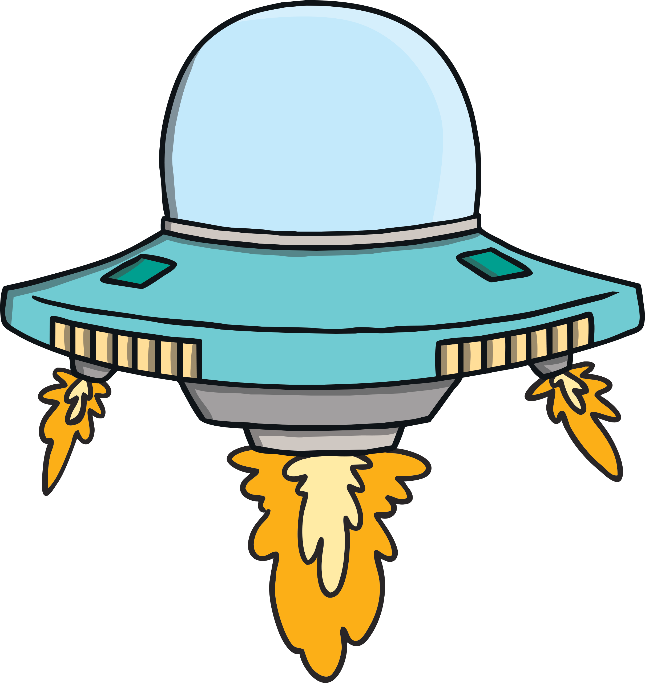 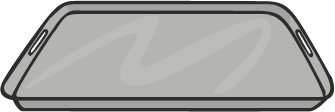 spray
tray
play
clay
Practise
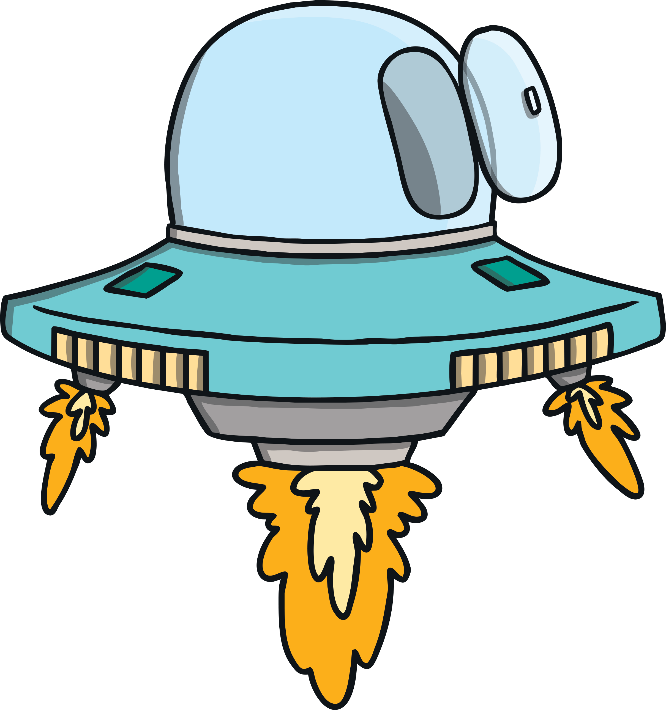 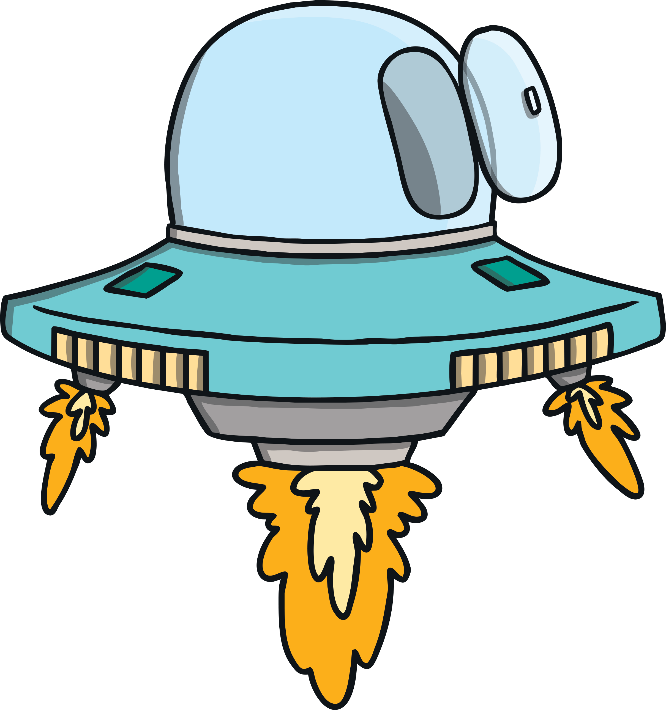 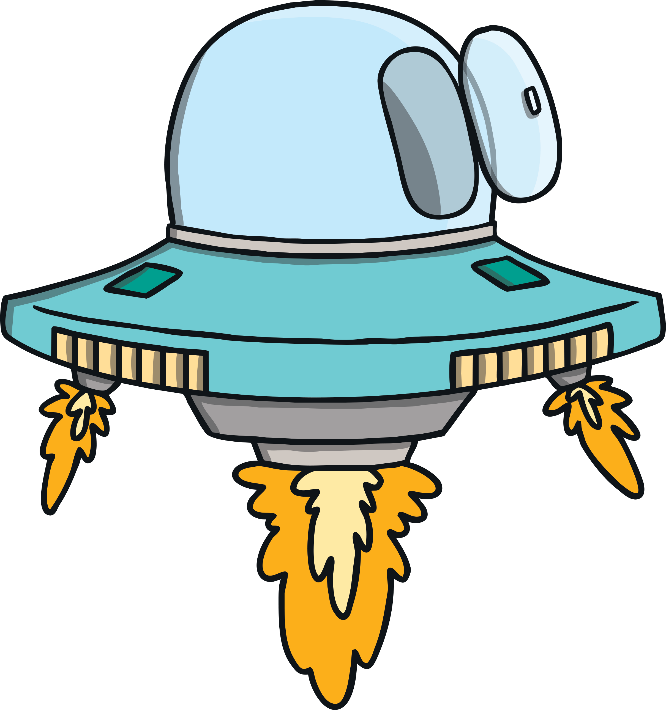 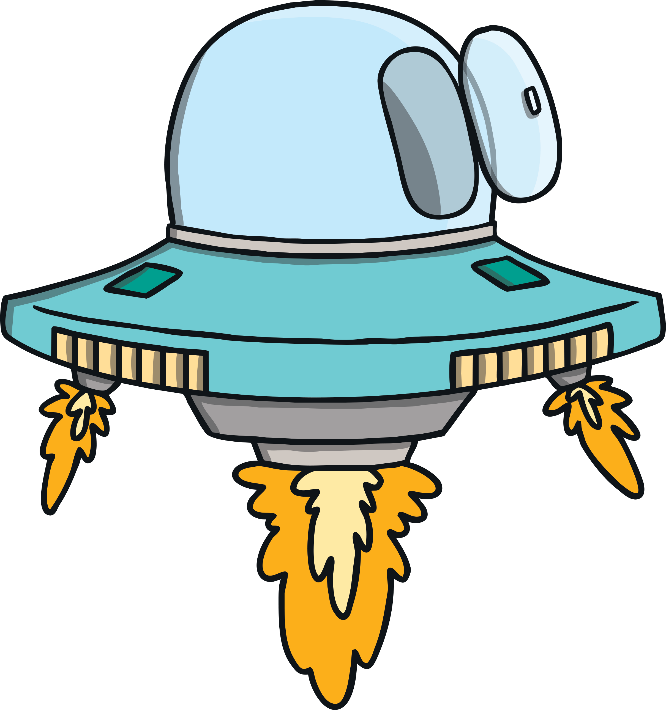 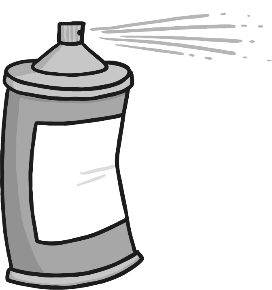 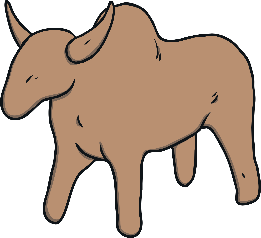 clay
spray
tray
play
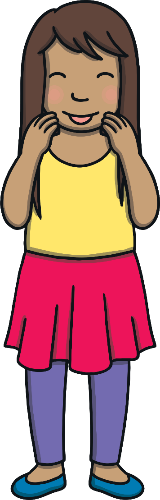 Show
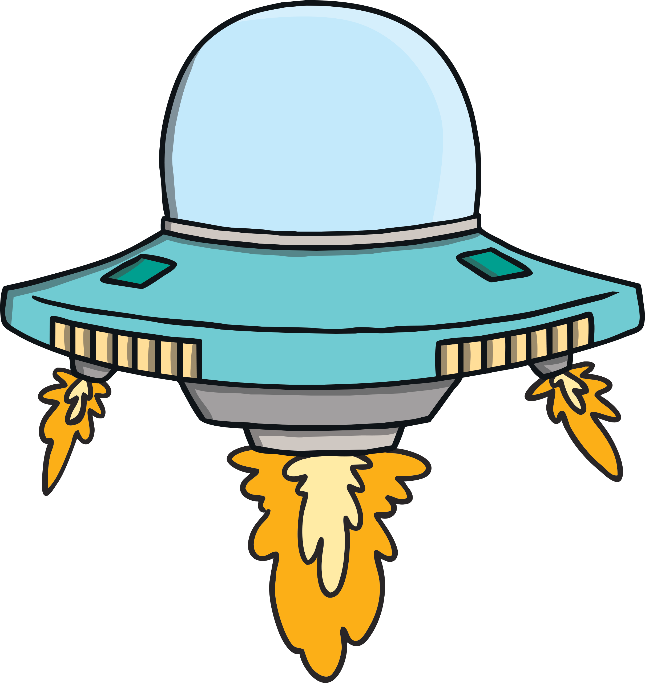 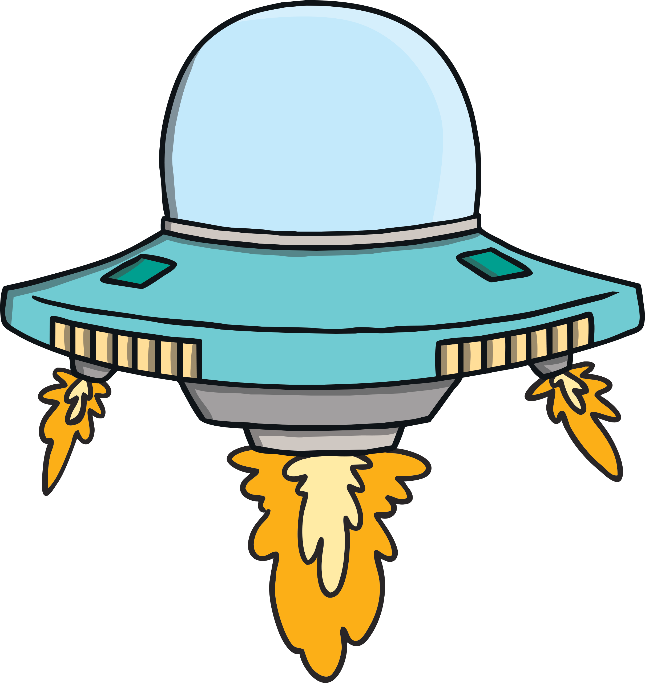 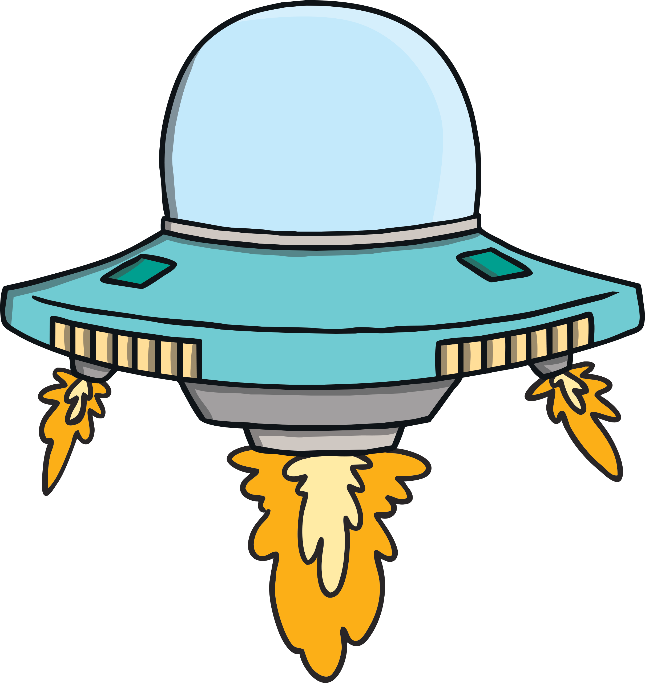 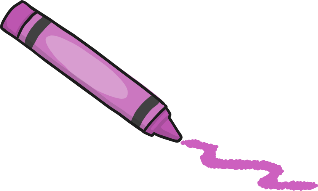 hay
pay
crayon
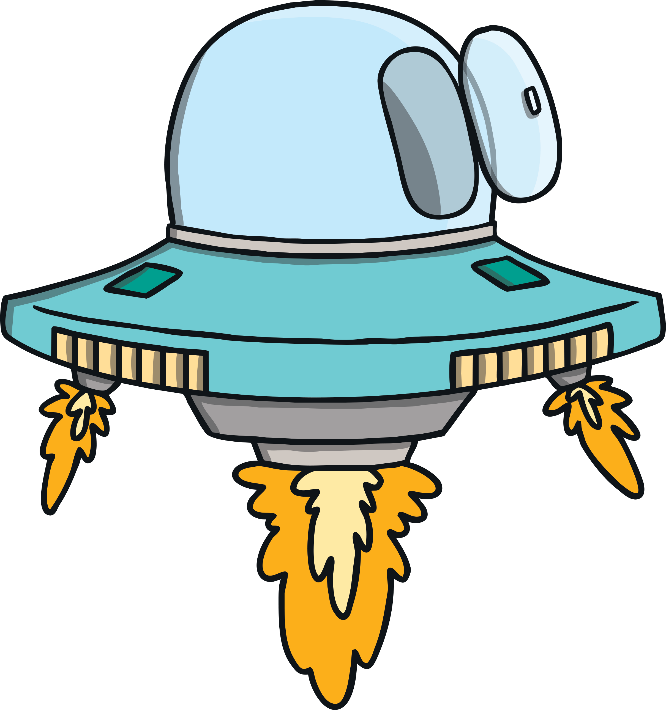 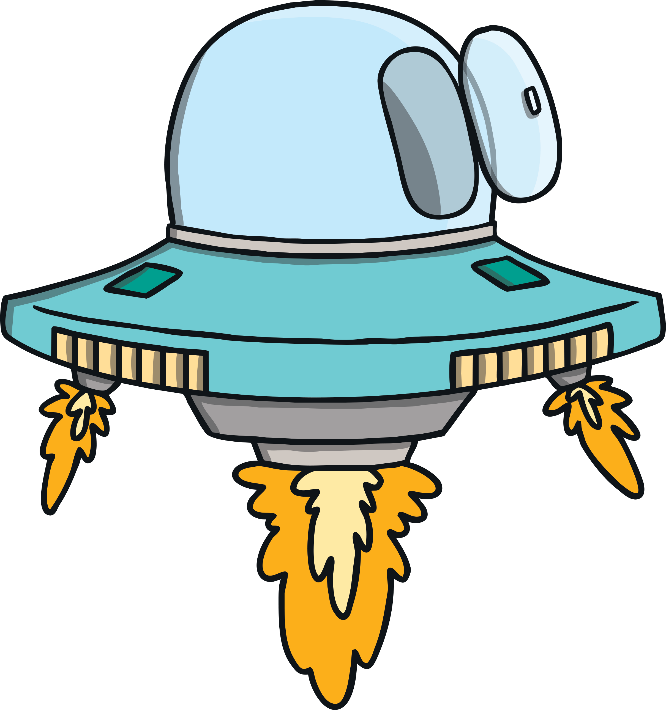 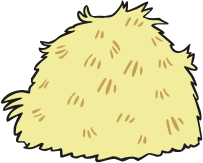 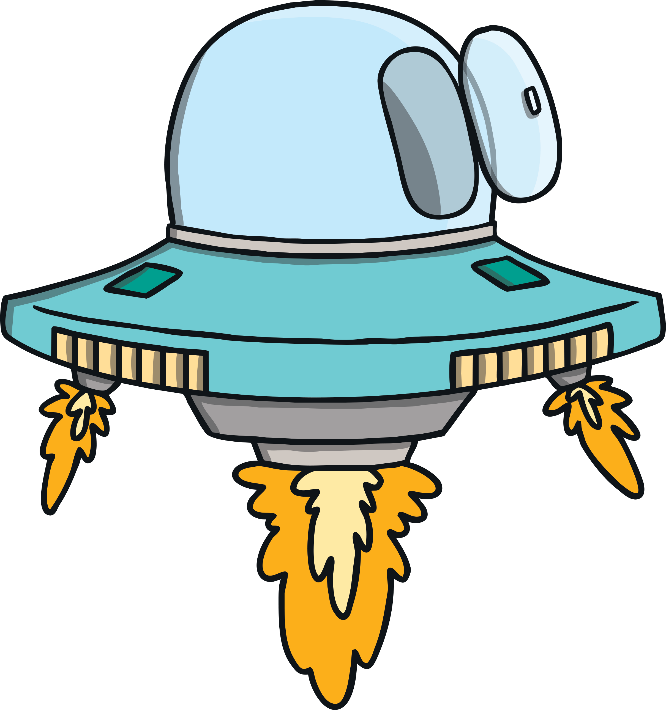 hay
pay
crayon
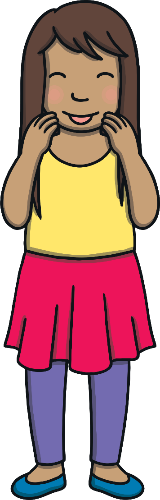 Show
Apply
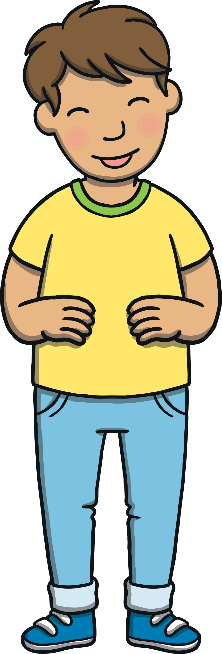 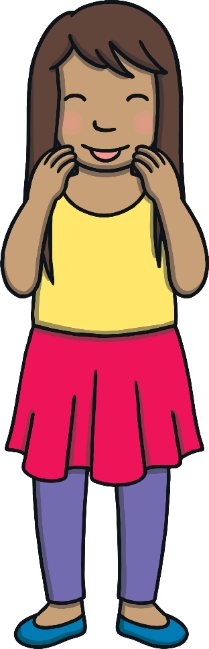 “I hope he remembers to not add a toad!” laughed Sam. 
“Why don’t we make a book all about Jay’s adventure here with us on planet Earth?” said Kit.
Fun With Jay
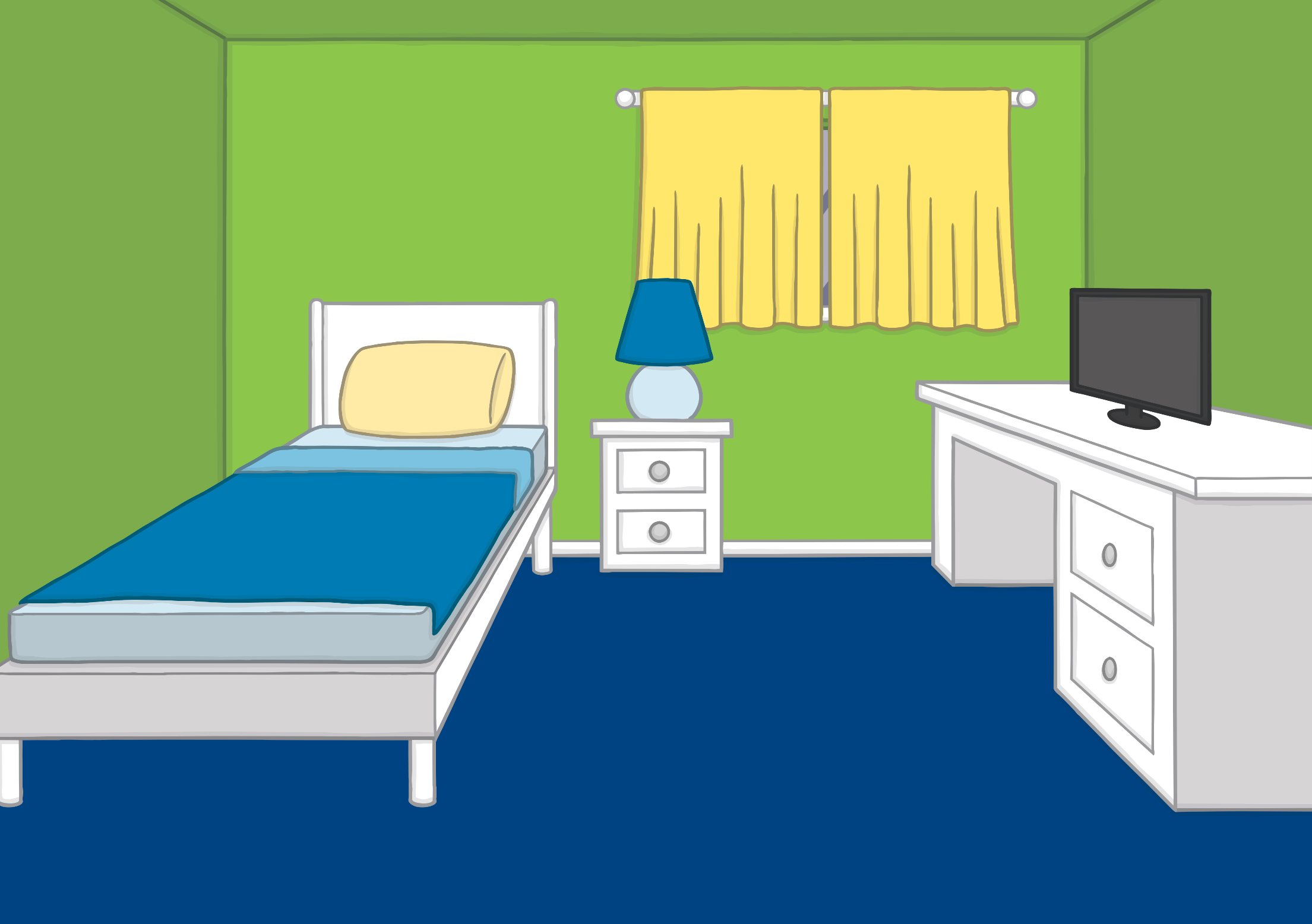 Apply
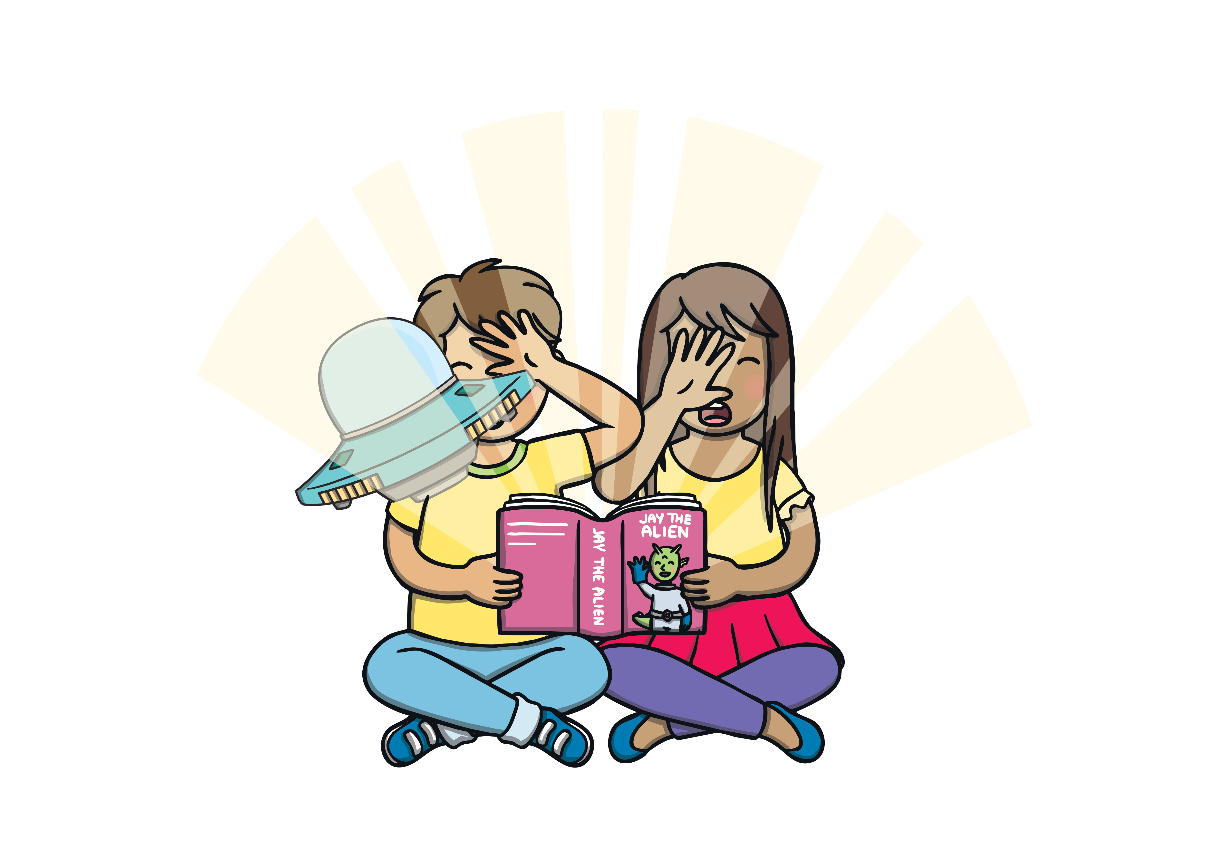 A ‘Let’s Read Together!’ Book
Apply
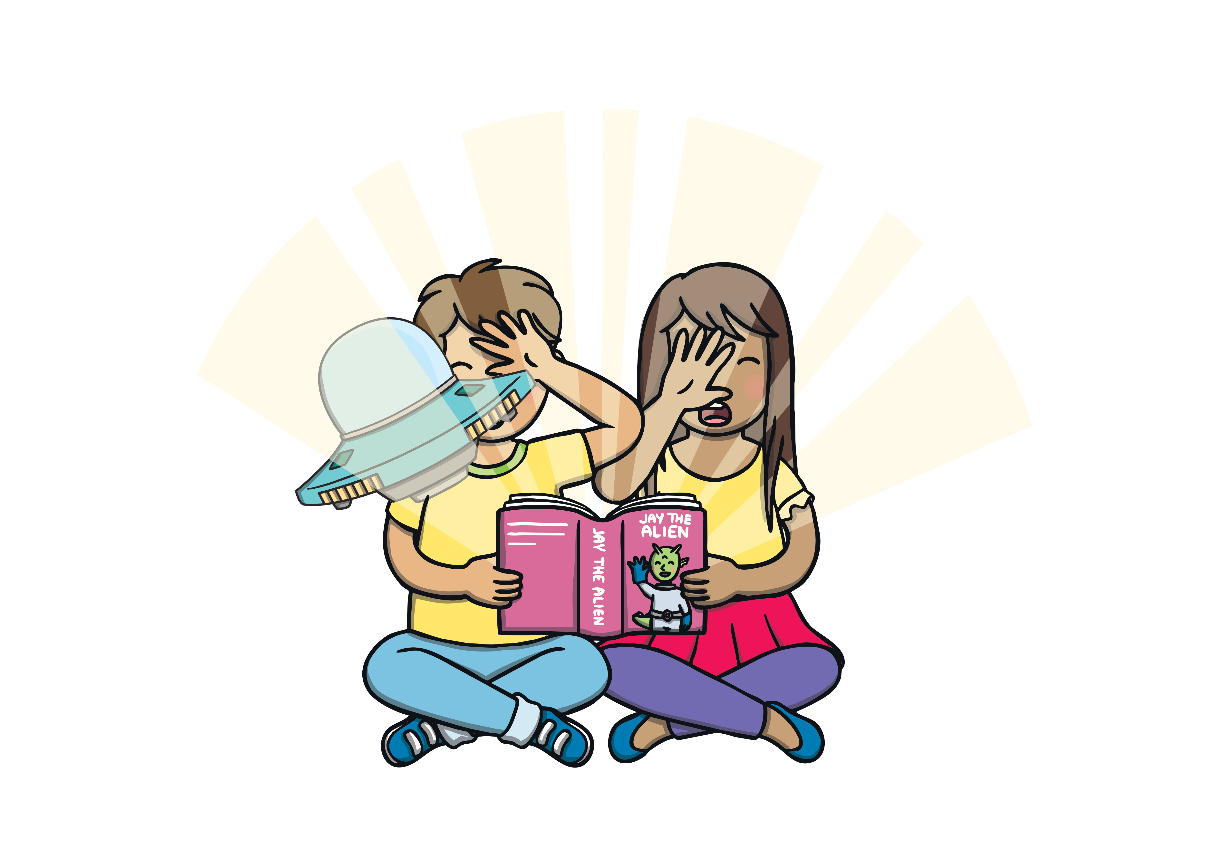 Kit and Sam had a book. They got Jay to visit so he could play.
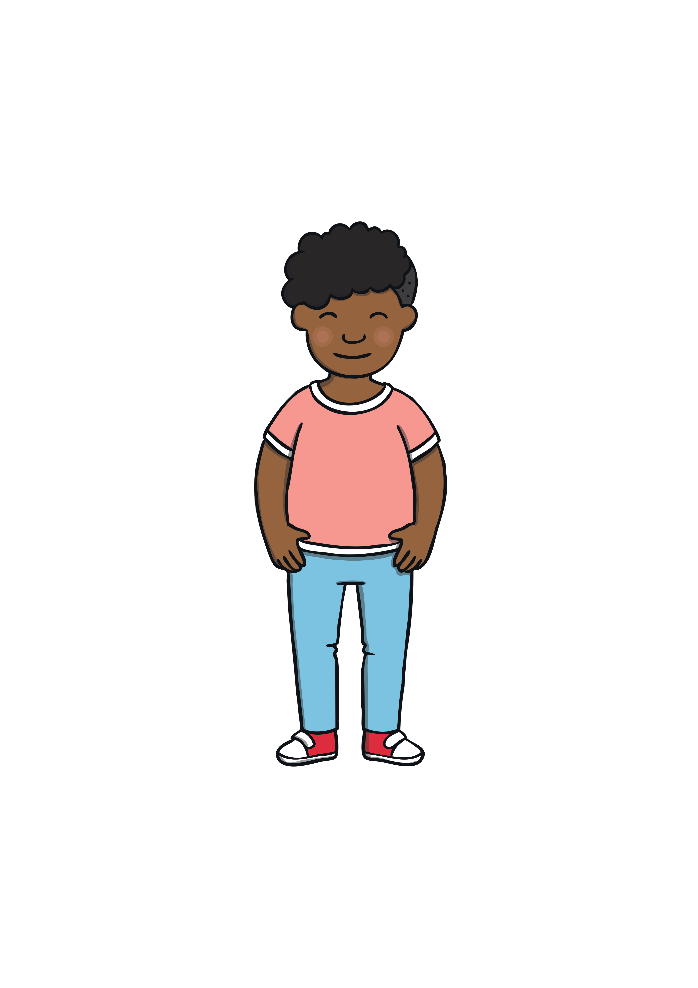 Apply
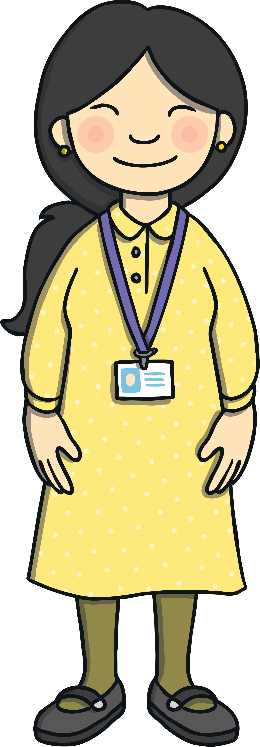 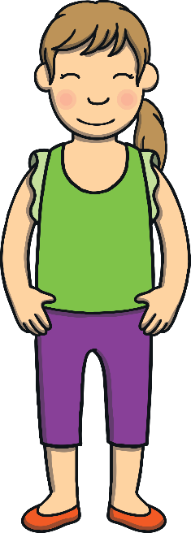 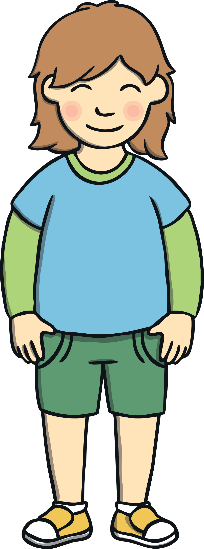 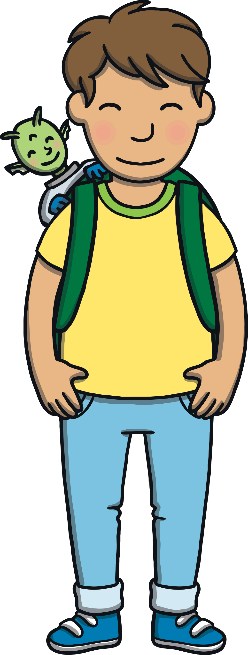 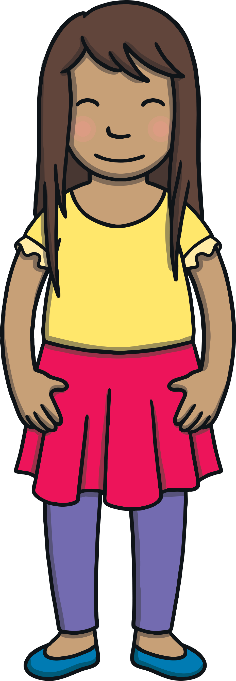 It was the end of the holidays. The next day, they took him to class.
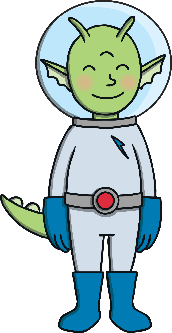 Apply
Apply
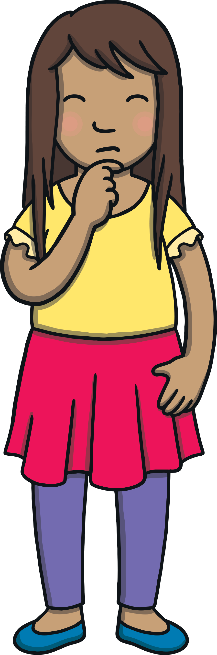 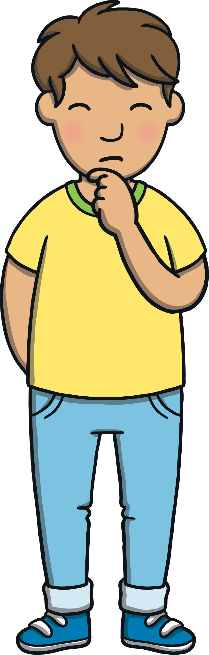 They lost him on the display. He should stay hidden!
Apply
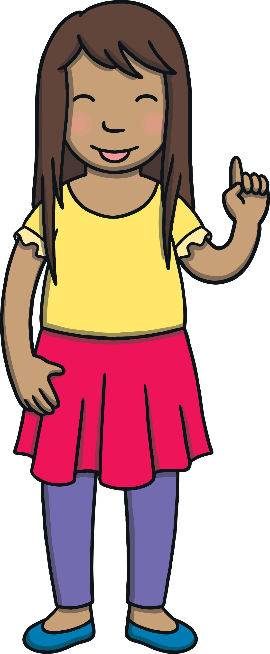 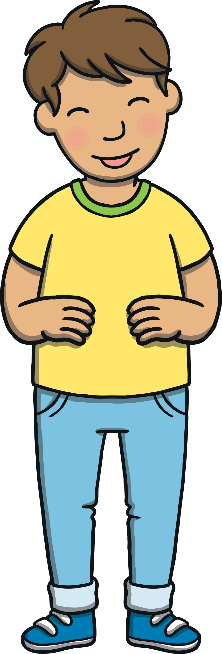 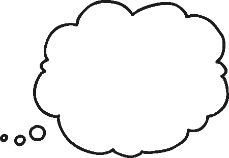 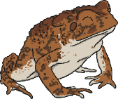 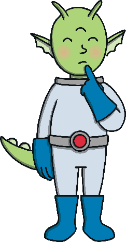 At midday, they went for dinner. They had to tell Jay there were 
no toads.
Apply
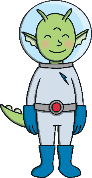 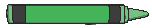 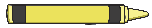 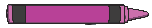 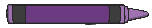 After dinner, it was Kit and Sam’s art lesson. Jay got stuck with the crayons.
Apply
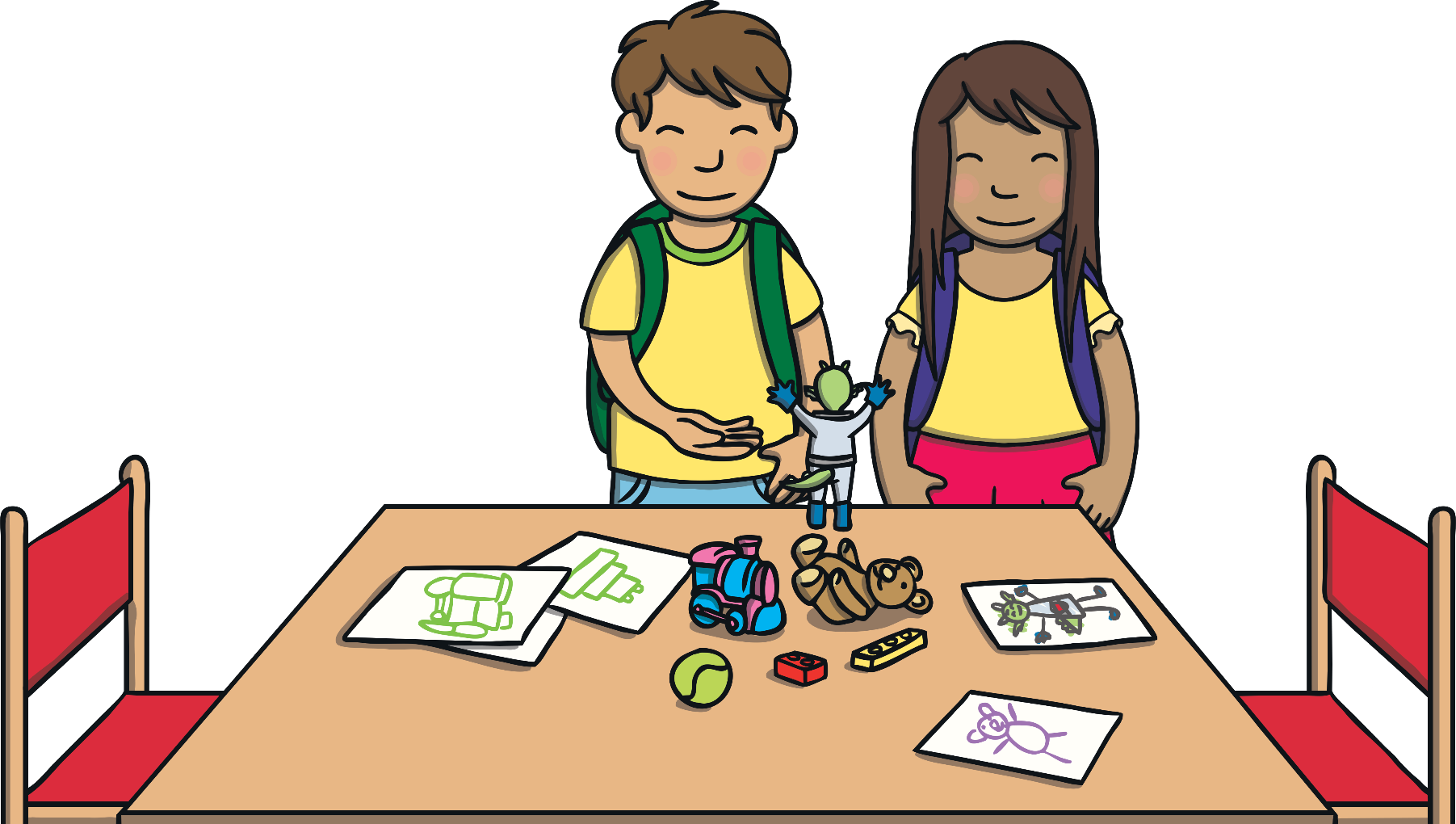 He had so much fun but he could not stay. “I must go back to my planet,” said Jay.
Apply
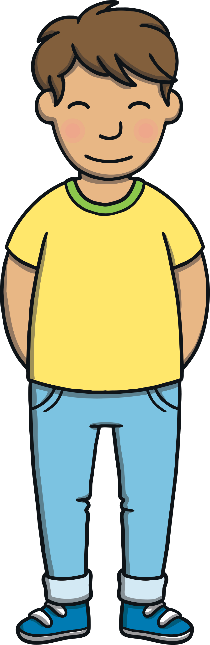 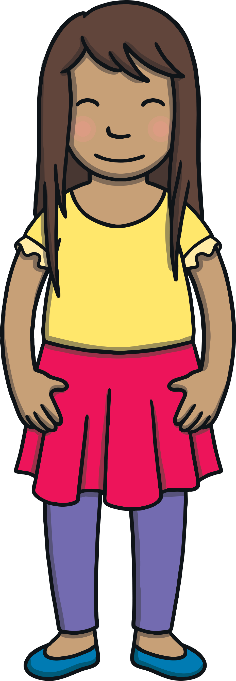 “Do you think we’ll see Jay again?” said Kit. 
“I hope so,” said Sam. “It would be lovely to travel to his planet and visit him one day!”
Today, we have read ‘Fun with Jay’ containing ay words.
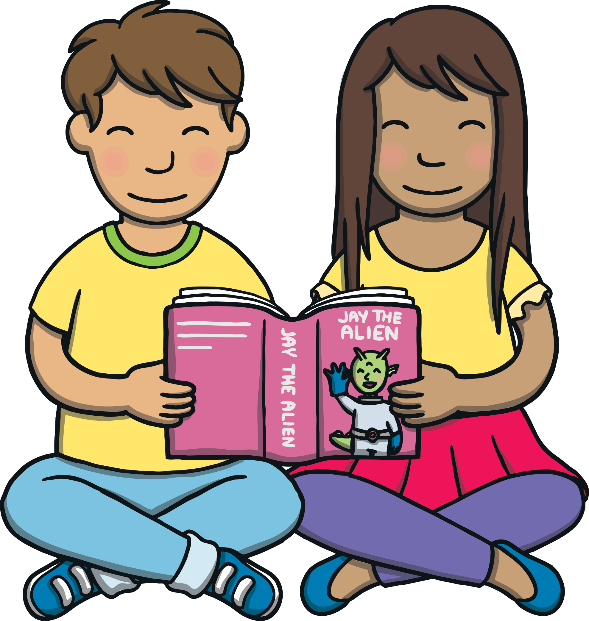